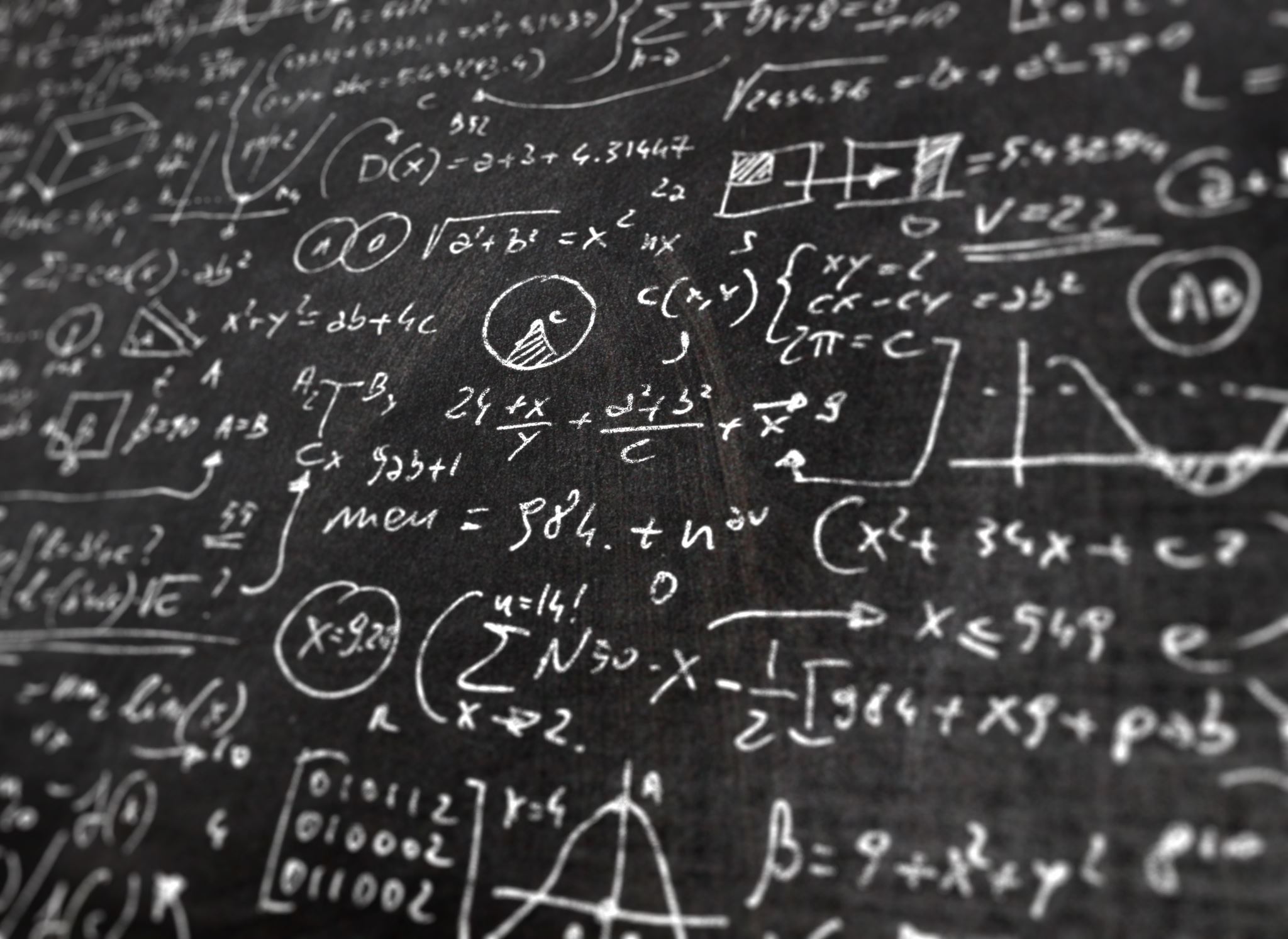 Mathematics
How to help your child with maths
Exam Board - Edexcel
Exam info:
Equipment
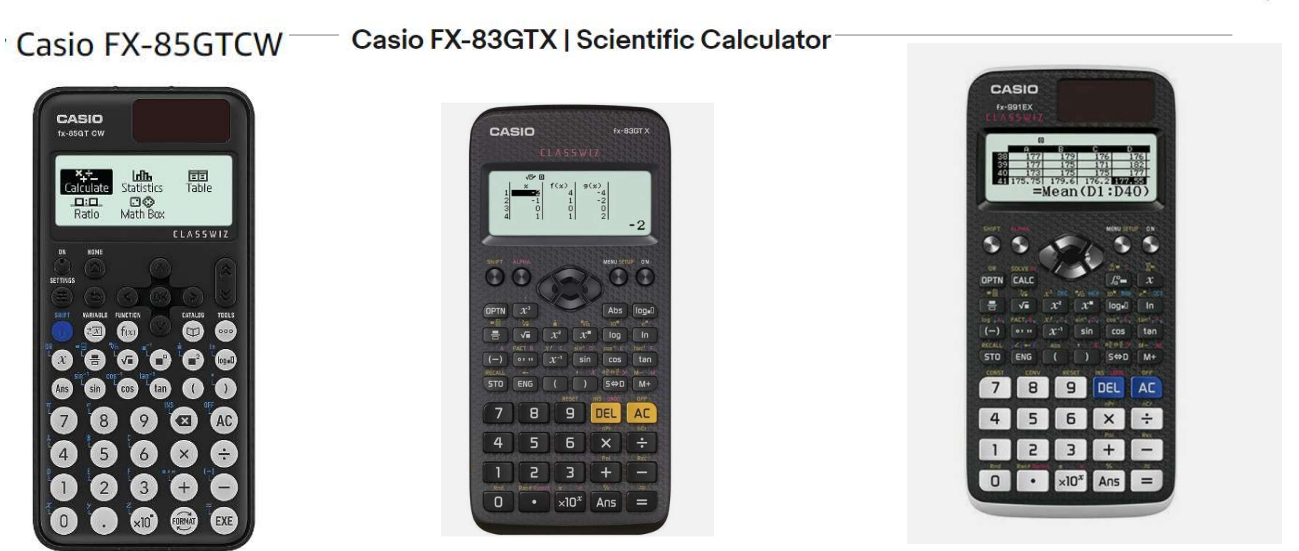 Higher or Foundation?
Sets 1and 2 are on track to sit the Higher paper.

Sets 3 and 4 are on track to sit the Foundation paper

Selected students in set 3 may move to Higher depending on their mock result in year 10
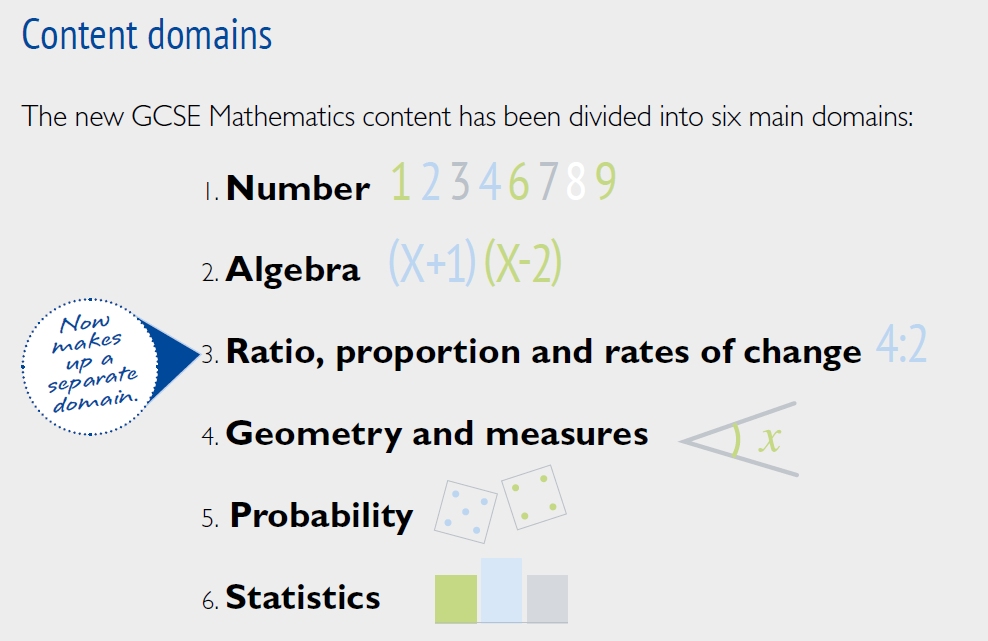 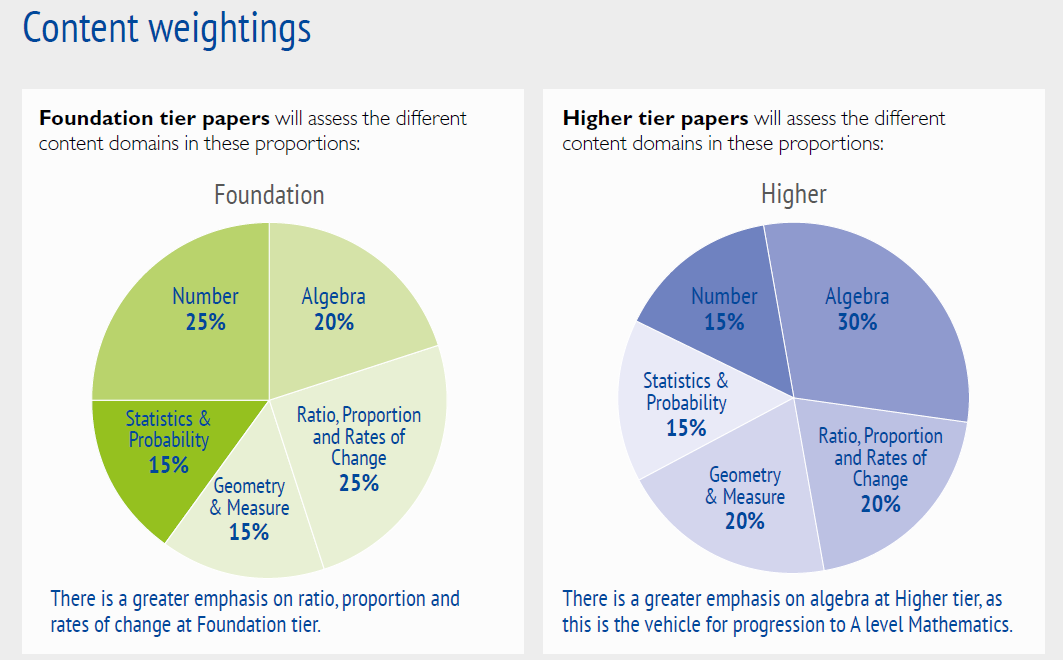 Types of questions on the papers
There is a bigger emphasis on problem solving.
The breakdown of papers is:

Using and applying standard techniques, straight forward using maths. (50% of Foundation papers, 40% of Higher)
Reasoning, interpreting and communicating mathematically (25% of Foundation and 30% of Higher)
 Solving problems, can be mathematical and non-mathematical contexts (25% of Foundation and 30% of Higher)
Sparx Maths
Online platform for extended and independent learning tasks
Expectation is 50 minutes per week minimum “active time” on sparx homework. Tasks are set weekly
Students are encouraged to write down their methods – bookwork checks
Independent learning facility allows students to recap on prior learning or try extension tasks.

Support clubs are on offer every Monday and Tuesday during lunchtime in IT2
Helping your son/daughter with maths
100% attendance to all lessons with all equipment including a calculator
Talking about Sparx tasks – reminder of deadlines. It’s always set Wednesday and due Wednesday for all year groups.
Practice maths not just reading about maths. Small chunks, but regularly.
How to succeed
Top Tips
Tip 1: Believe in yourself. Get rid of negative thoughts.
Tip 2: Don’t revise, instead practise.
Do questions on topics you aren’t so good on
Practise checking your work
‘Don’t practise ‘til you get it right. Practise ‘til you can’t get it wrong.’
Tip 3: Always, always mark your work when you try exam questions.
If you get a question wrong, try it again. If you need to watch a video on that topic before re-trying.

Tip 4: Start today – Work on Maths everyday
Useful Websites
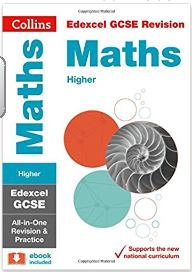